Unit 3Year 6
Lesson 2 - chant
I’m not going to go to school today! It’s a holiday!!!
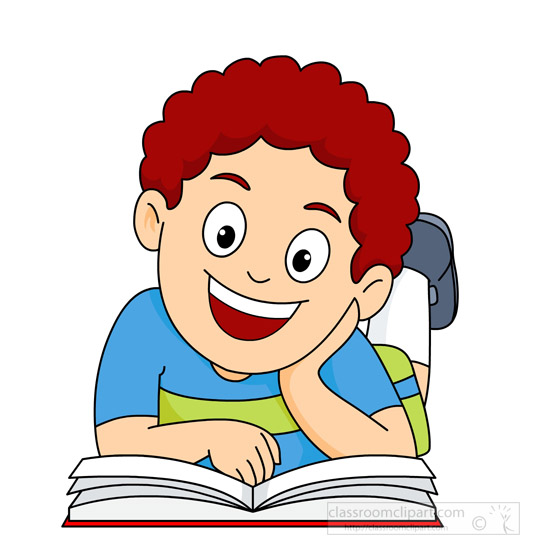 I’m not going to go to school 		          It’s a holiday! It’s a holiday!
I’m not going to go to school 		     
I’m happy. I feel 		 !!! 

I’m going to stay in bed till 		        I’m going to celebrate!
English breakfast on my plate,
Then ice-cream and 		
I’m not going to go to school today.
It’s going to be a perfect day!
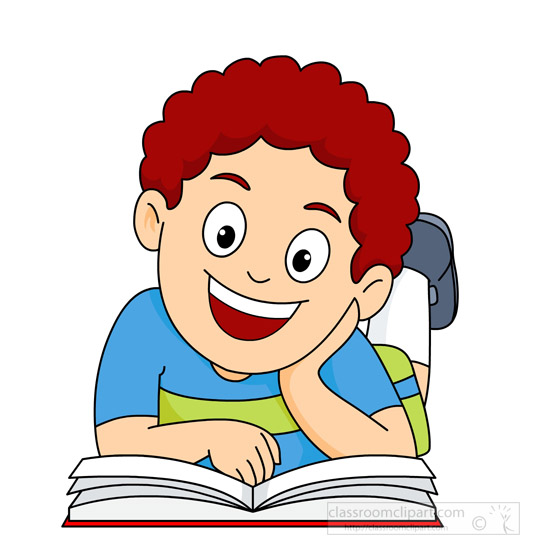 Presentation designed by the English Curriculum Development team, Cyprus Ministry of Education and Culture